Государственное автономное образовательное учреждение дополнительного профессионального образования «ИНСТИТУТ РАЗВИТИЯ ОБРАЗОВАНИЯ РЕСПУБЛИКИ ТАТАРСТАН»
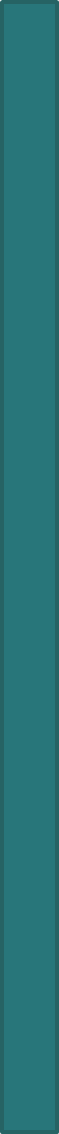 1.4. Система работы по самоопределению и профессиональной ориентации обучающихся
Эффективность профессиональной ориентации  как совокупности  обоснованных мероприятий, направленных на подготовку подрастающего поколения к осознанному выбору профессии, оказания помощи обучающимся в профессиональном самоопределении и трудоустройстве
Наличие системы работы по профессиональной ориентации обучающихся (на уровне муниципального образования)
Мониторинг эффективности достижения целей деятельности в области профессиональной ориентации обучающихся
по установленным показателям
Отражение данной деятельности в виде документов по запросам Формы для оценки механизмов управления качеством образования
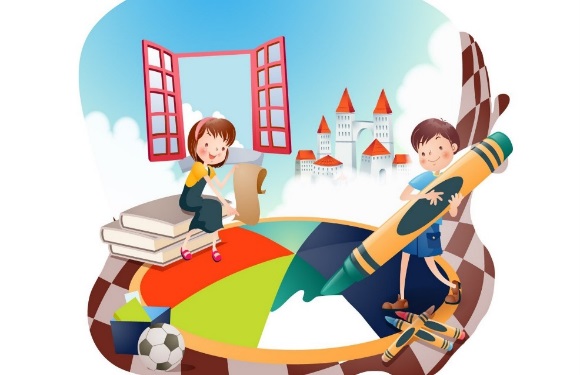 Изменение подходов к анализу управления по направлению 1.4. Система работы по самоопределению и профессиональной ориентации обучающихся:
Трек 1. Создание условий для совершения осознанного выбора дальнейшей траектории обучения выпускниками уровня основного общего образования (НОО и ООО)
Трек 2. Повышение эффективности профилизации на ступени среднего общего образования (СОО)
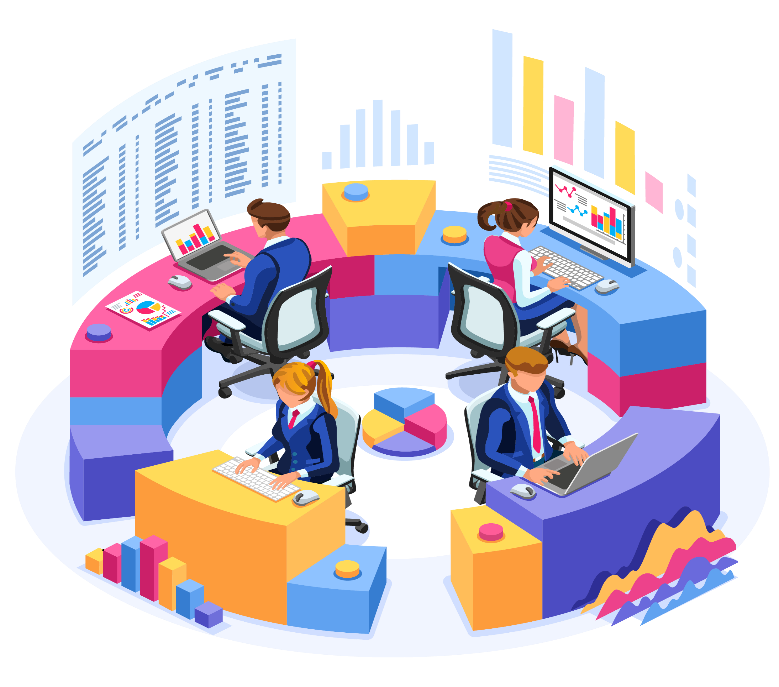 Оценка механизмов управления качеством образования по направлению 1.4. Система работы по самоопределению и профессиональной ориентации обучающихся) предполагает наличие управленческого цикла:
Концептуальные документы по направлениям:

Цели,
Показатели
Процессуальные документы по направлениям:
Мониторинг показателей,
Анализ результатов мониторинга,
Адресные рекомендации по результатам анализа
Управленческие документы по направлениям:

Меры, мероприятия,
Анализ эффективности принятых мер
Замечания по разделам
Цели:
1. В качестве концептуального документа представляется:
 «Программа развития образования муниципального района», в которой отсутствует раздел (подпрограмма) по развитию системы работы по самоопределению и профессиональной ориентации обучающихся в условиях непрерывности образования;
Муниципальная программа развития профессиональной ориентации в которой цели не согласуются с целями, заявленными в форме анализа. 
«Положение о муниципальной системе оценки качества образования». Данный документ не является концептуальным по отношению к профессиональной ориентации;
Даются ссылки на  Муниципальную программу развития профессиональной ориентации и Положение по муниципальной системе оценки качества образования. В каждом документе формулируются свои цели в области профессиональной ориентации, несогласованные между собой.
Загружаются документы регионального уровня.
2. Как правило, не проводится обоснование целей в области профессиональной ориентации.
Показатели:
В муниципальных программах, как правило, отсутствуют измеряемые показатели эффективности профориентационной работы.
Показатели представлены в документе «Положение о муниципальной системе оценки качества образования», которое не является концептуальным документом в области профессиональной ориентации.
Показатели, представленные в документе  «Положение о муниципальной системе оценки качества образования» не согласуются с целями по данному направлению деятельности в Муниципальной программе развития профессиональной ориентации.
Описание методов сбора и обработки информации представляется в документе «Положение о муниципальной системе оценки качества образования», который не является концептуальным документом в области профессиональной ориентации.
Информационные системы для сбора информации не используются.
Мониторинг показателей:
Как правило, даются ссылки на отчеты по результатам профессиональной ориентации (вместо приказов, информационных писем об организации мониторинга).
Отсутствуют сведения о сроках проведения мониторинга показателей.
Анализ результатов мониторинга:
Вместо анализа результатов мониторинга по установленным показателям, представляется отчет о проделанной работе  по профессиональной ориентации обучающихся за учебный год.
Очень часто даются ссылки на документы по результатам  анализа профориентационной работы, изданные до выхода документа по организации мониторинга. Фактически -  анализ мониторинга по установленным показателям с привязкой к срокам и целям его организации не проводится. 
Адресные рекомендации по результатам анализа:
Как правило, приводятся рекомендации в заключение  отчетов по профессиональной ориентации.
Рекомендации даются в обобщенных формулировках, ориентированных на определенную категорию работников, но без привязки к конкретным образовательным организациям.
Рекомендации не связаны с результатами мониторинга.
Меры/мероприятия (управленческие решения):
Как правило, даются ссылки на документы по организации текущих профориентационных мероприятий, вместо перечня мероприятий, направленных на устранение выявленных по результатам мониторинга недостатков.
Представляются протоколы совещаний руководителей образовательных организаций, не согласованные по датам с документами по организации мониторинга. Например, представляется протокол совещания от апреля 2022 г. года,  а приказ «Об организации мониторинга системы работы по самоопределению и профориентационной ориентации обучающихся» от 01.06.2022 года.
Анализ эффективности принятых мер:
Вместо анализа эффективности принятых мер по результатам мониторинга представляются:
анализ профориентационной работы за конкретный учебный год;
Резолюция муниципальной августовской конференции работников образования;
информация об организации  профильного обучения;
планы работы Управления образования на следующий учебный год и т.п.
Представляется анализ эффективности принятых мер по мероприятиям, запланированным на  2022/23 учебный год (анализ эффективности принятых мер может быть по результатам мониторинга прошлого года).
Рекомендации при разработке и реализации системы мониторинга работы  по самоопределению и профессиональной ориентации обучающихся:
1. Определить «управленческий цикл» с определением календарных дат : организация деятельности – мониторинг эффективности деятельности – принятие решений. Осознать сколько управленческих циклов будет представлено в форме.
2. Определить тип и количество документов в каждом этапе управленческого цикла: 
Организация деятельности (концептуальные документы),
Мониторинг эффективности (процессуальные документы),
Принятие решений (управленческие документы).
3. Определить содержание документов.
 3.1. Цели развития системы работы  по самоопределению и профессиональной ориентации обучающихся целесообразно представить в одном из следующих концептуальных документов:
Муниципальная программа развития образования (отдельный раздел или подпрограмма).
Муниципальная программа развития профессиональной ориентации (с учетом целей Формы).
Положение о системе работы по самоопределению и профессиональной ориентации обучающихся
3.2. В концептуальном документе проводить обоснование целей при анализе текущей ситуации и выявлении недостатков. 
3.3. В одном из перечисленных выше концептуальных документов в разделе «Оценка эффективности программы» целесообразно указать показатели оценки эффективности и  методы сбора и обработки информации по установленным показателям.
3.4.Выстроить цепочку процессуальных документов, в том числе:
Определить дату издания приказа и/или отправки информационного письма об организации мониторинга эффективности по утвержденным показателям (с указанием сроков мониторинга). Разработать формы для сбора информации.
Для сбора и обработки информации использовать информационные системы, например, сервис «ЯндексФормы».
Определить структуру анализа результатов мониторинга; проводить подготовку адресных рекомендаций по результатам мониторинга.
3.5. Выстроить цепочку управленческих документов, в том числе:
Разрабатывать план мероприятий, направленный на устранение выявленных недостатков,  с указанием сроков реализации и ответственных исполнителей.
Определить характер управленческих решений, методы анализа эффективности принятых мер (приказы, аналитические справки, протоколы совещаний и т.п.) и способы доведения информации до адресатов.
Пример заполнения раздела  
       1.4. Система работы по самоопределению и профессиональной ориентации обучающихся 
(Трек 1. Создание условий для совершения осознанного выбора дальнейшей траектории обучения выпускниками уровня основного общего образования (НОО и ООО)

(не является эталоном!!!)
Спасибо за внимание!
Государственное автономное образовательное учреждение дополнительного профессионального образования «ИНСТИТУТ РАЗВИТИЯ ОБРАЗОВАНИЯ РЕСПУБЛИКИ ТАТАРСТАН»